2012-14 Strategic plan
Convocation draft
A little background
Our 2009-12 Strategic Plan “expired” last Spring
PRBC began work on a new plan at a Retreat on May 30-31, armed with:
Input from your Program Reviews
An in-depth analysis of student data (internal scan)
An understanding of external forces that impact the college and our students (external scan)
Passion, good humor, food, and props
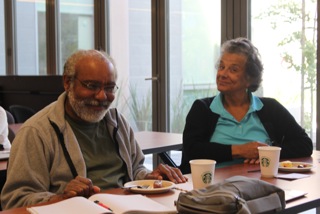 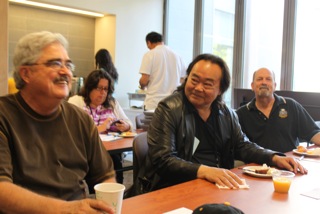 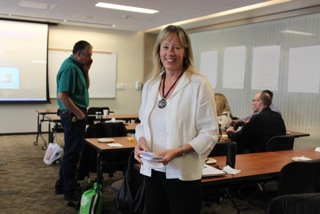 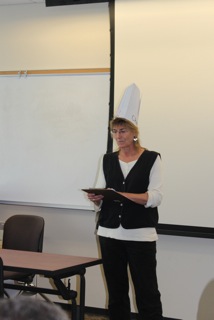 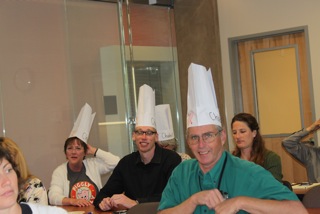 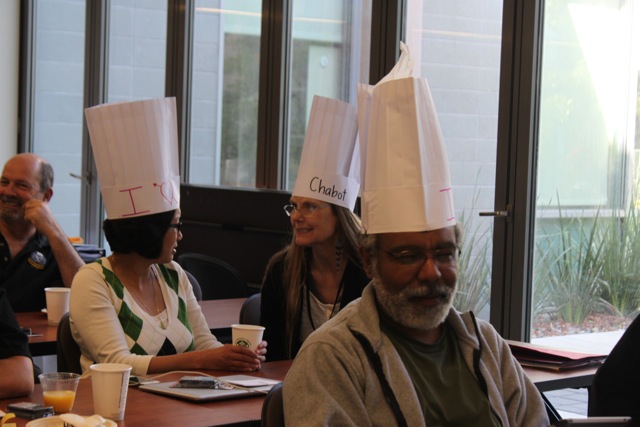 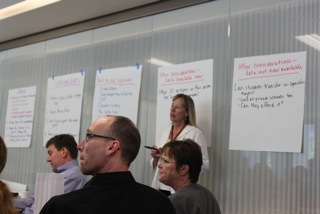 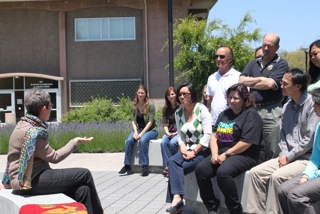 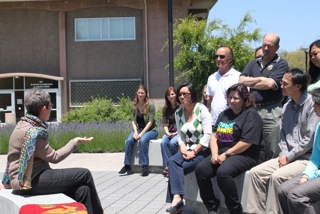 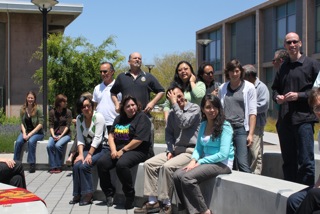 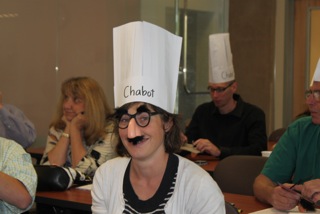 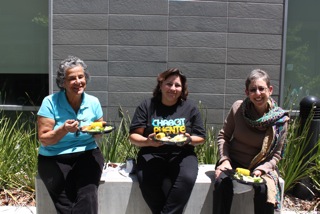 We wanted a plan that would be:
Inspiring, motivating
Focused on student success
Clear, concise
Actionable, measurable, accountable
Alive and dynamic
We met again on Monday to refine the plan
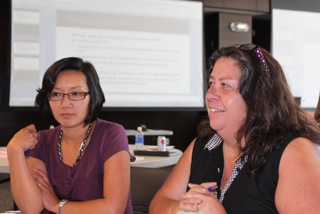 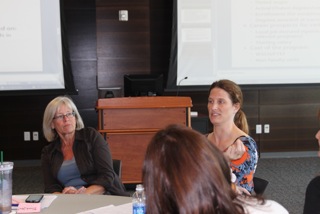 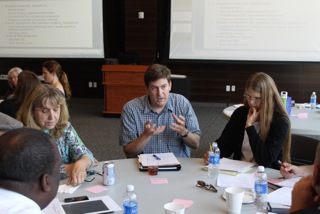 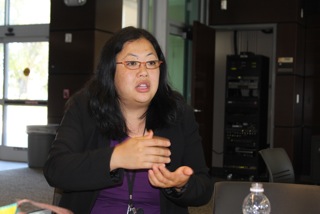 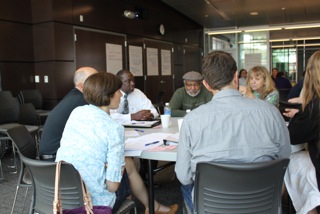 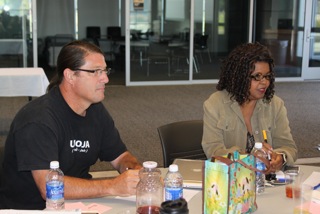 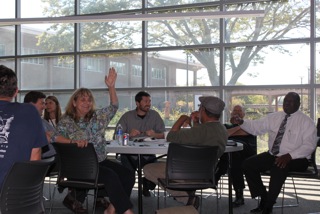 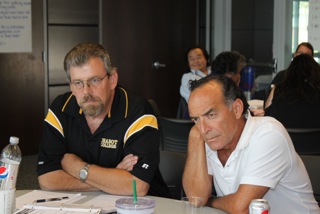 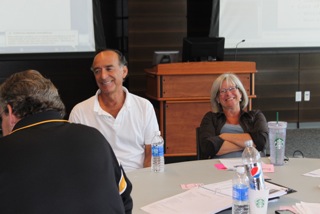 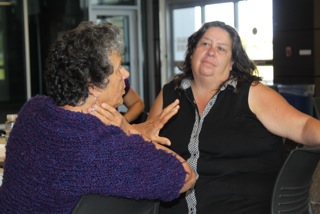 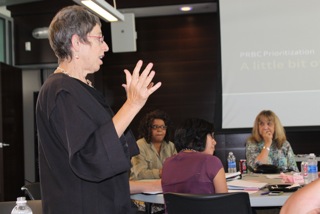 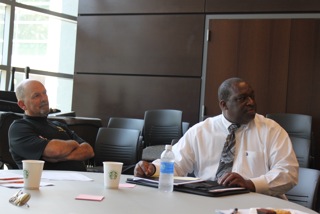 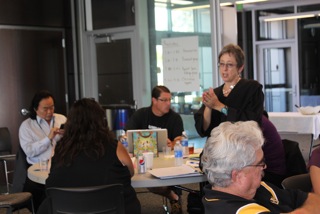 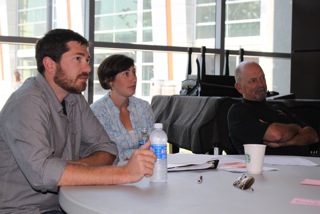 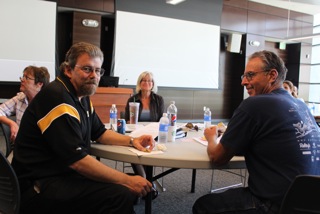 These people are crazy!
Crazy dedicated, that is!
WHY DO WE NEED A STRATEGIC PLAN?
Our single strategic goal for 2012-14:
Increase the number of students that achieve their educational goal within a reasonable time by clarifying pathways and providing more information and support.
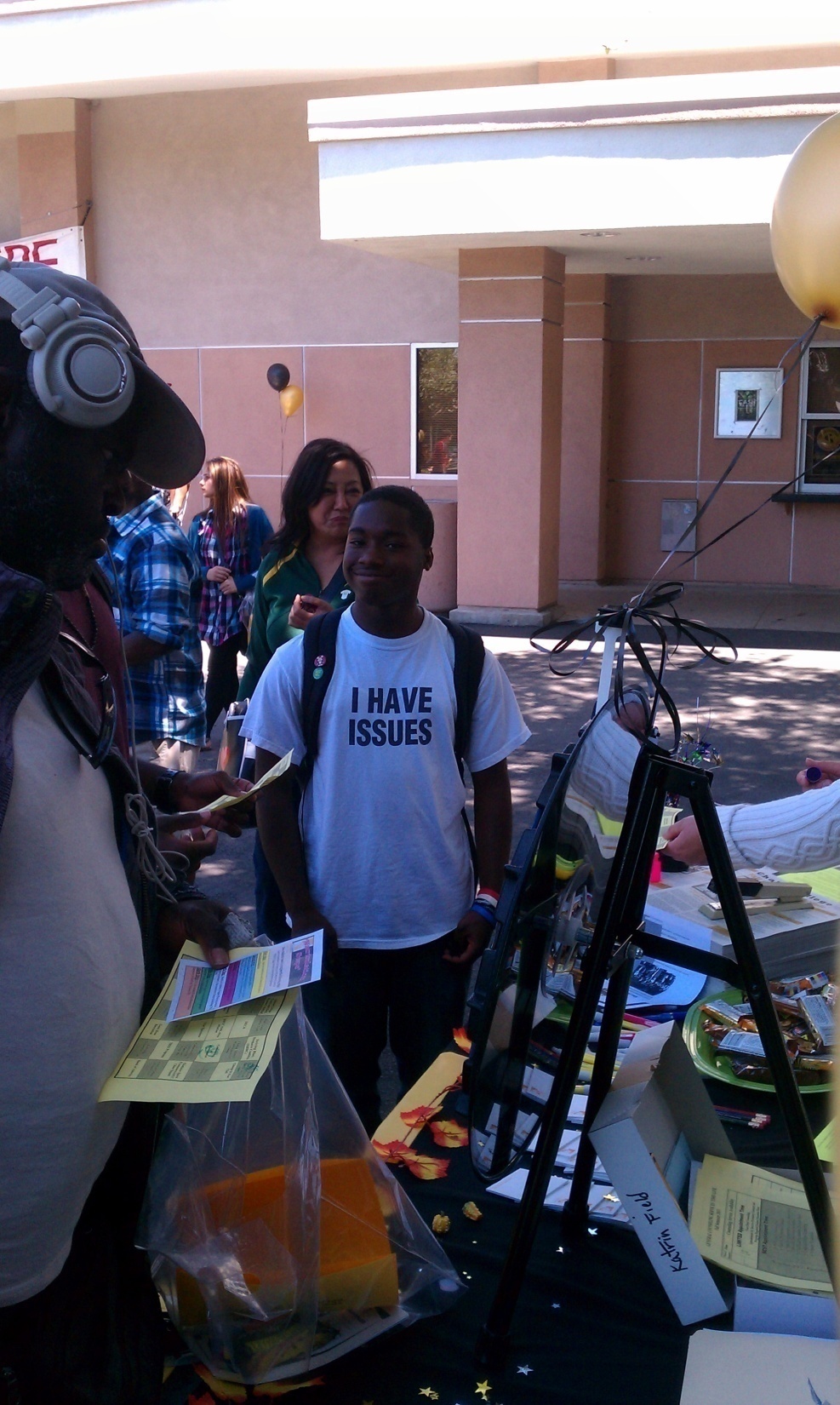 Student persistence trends
Student Persistence:	
 Persistence rates of new students are measured by gender and race-ethnicity and by student services used
 Persistence rates measure the proportion of   students in one term who continue to enroll in college from one term to the next. 
 Term to term persistence rates are defined as the percentage of students enrolled as of Census Day in the first term who are subsequently enrolled as of Census Day in the following term.
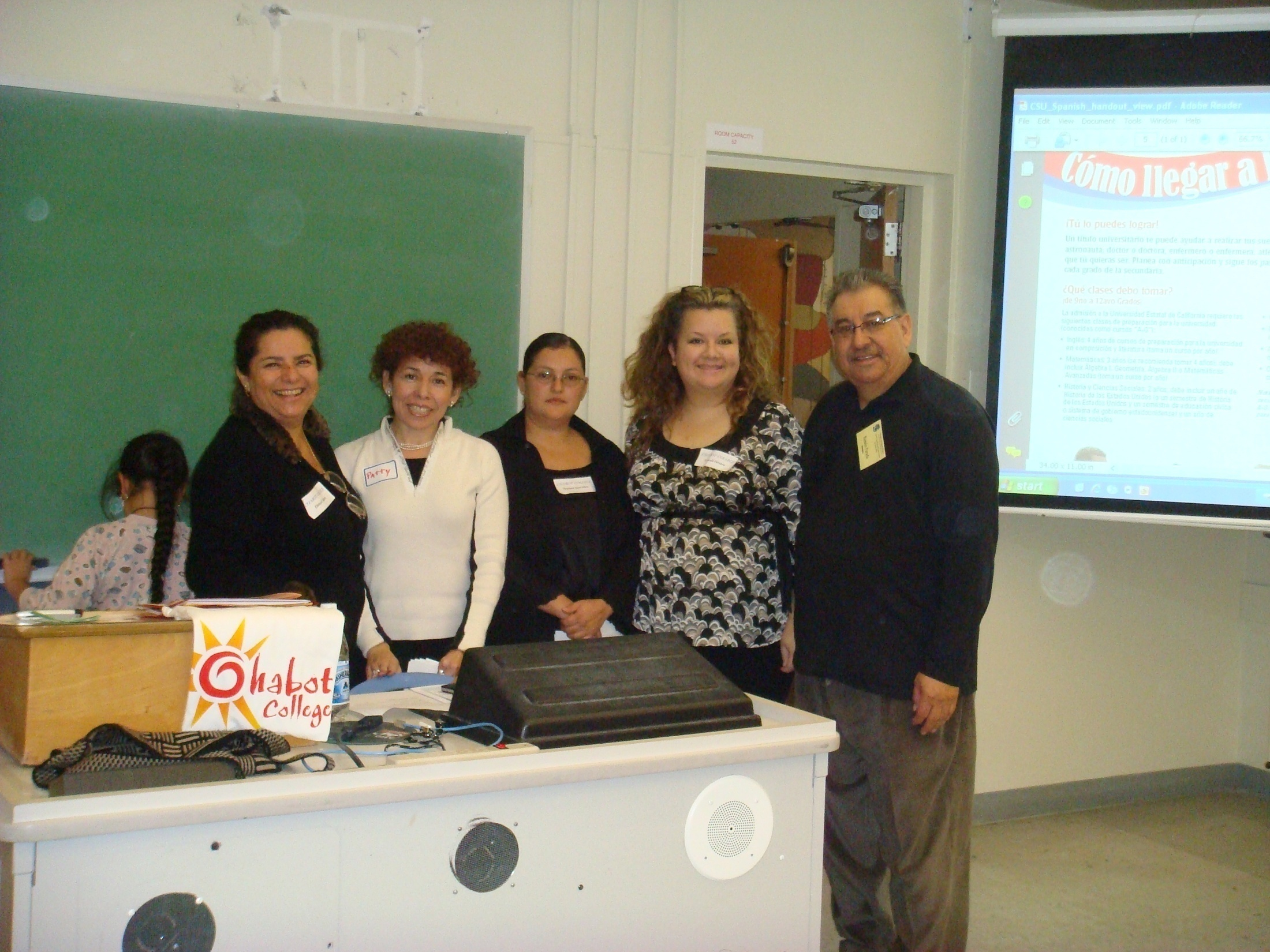 Student equity trends
Institutional Research data
New Student Persistence 
All new students had an average persistence rate of 63% from Fall 2011 to Spring 2012
Lowest average rate since 1999-2000
Down from 69% in Fall 2010 to Sp. 2011
Student equity trends
Chicano/Latino student persistence rate of 70% Fall 2010 – Spring 2011 
Highest persistence rate ever 
 Steady increase from 57% in 1999-2000
Fall 2011 – Spring 2012 fell to 61% 
Lowest since 2005 – 2006
Student equity trends
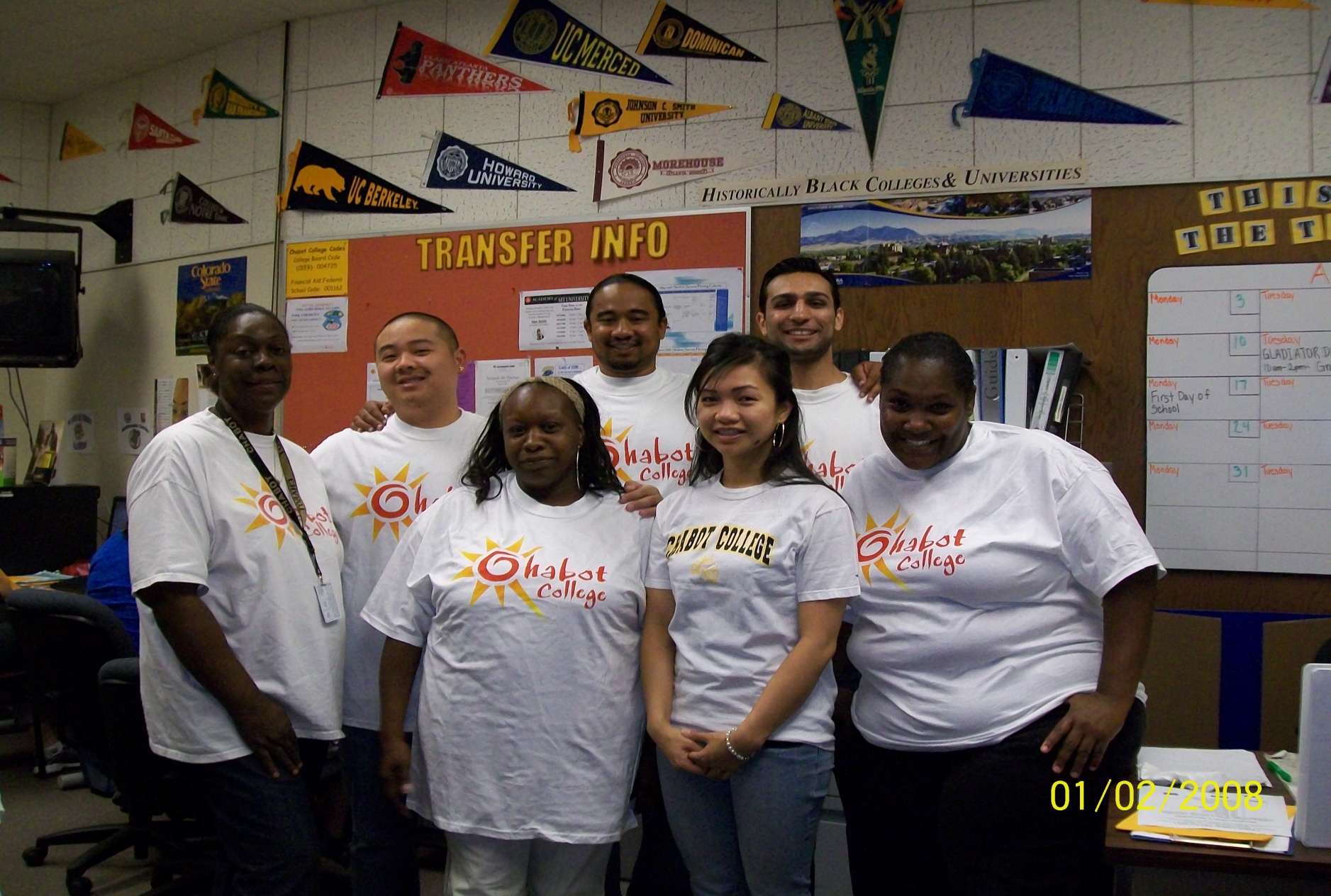 Persistence trends for African American Students
African American student persistence rate of 57% from
   Fall 2010 – Spring 2011
Fall 2011 – Spring 2012 fell to 54% 
Lowest since 2007 – 2008
The first day of class
Six student stories
“The laser”
Committed to a clear academic goal
Knows what courses to take and in what sequence to achieve that goal
And, is actually taking those courses in the right sequence
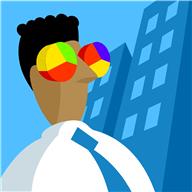 “The lasers”:  How to support these students
Try to make available the classes they need
Engage them in pathway communities 
Be there if they change their minds
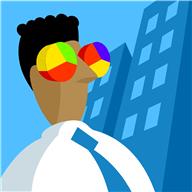 “THE DREAMER”
Committed to a clear academic goal
Has no idea how to achieve it
Has not been assessed for Math or English, or has been but is not taking those classes
Has not met with a counselor
“The dreamers”:  How to support these students
Provide information on GE, Math, English requirements
Emphasize the importance of early assessment
Communicate the emerging time to completion constraints
Engage them in pathway communities
“The seeker”
Undecided on academic goal
Making wise course choices while thinking about a major
Has been assessed, met with a counselor
On the Math and English pathways
“The seekers”:  How to support these students
Expose them to academic and career options
Pathway communities
Mentors
Online resources
Try to make available the classes they need
“The explorer”
Undecided on an academic goal
Not assessed, not taking Math or English
Taking a variety of classes, trying to find something that sparks an interest
“The explorers”:  How to support these students
Provide information on GE, Math, English requirements
Emphasize the importance of early assessment
Communicate the emerging time to completion constraints
Expose them to academic and career options
Pathway communities
Mentors
Online resources
“The wanderer”
No real idea why he or she is in college
Taking classes that his or her friends are taking or that look easy
Not assessed, not taking Math or English or GE
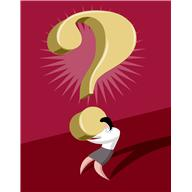 “The wanderers”:  How to support THESE studentS
Provide information on GE, Math, English requirements
Emphasize the importance of early assessment
Communicate the emerging time to completion constraints
Expose them to academic and career options
Pathway communities
Mentors
Online resources
Use peer mentoring or advising to encourage an academic commitment
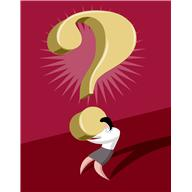 “The visitor”
Not here for academics:
For personal development (Art, Music, PE, for example)
For Financial Aid
For child care
For personal safety
To take one specific class
Maybe for athletics
“The visitorS”:  How to support THESE studentS
It depends on why they’re visiting!
For personal development:  Communicate new repeatability law
All others:  Expose them to academic options to see if we can spark an academic interest
STUDENT VOICES
Strategies to help our students:
Learn more about our students:
Their academic goals and the intensity of their commitment to those goals
For the undecided, how they are trying to define a goal
Help the undecided to define a goal:
Meet them where they are in their journey toward academic/career clarity
In the classroom or other “non-counseling appointment” venues
Strategies to help our students:
Get students onto their “critical path” quickly
Integrate and streamline (where possible) pathways
Build pathway learning communities to inform and support students
Help students to monitor their progress along their academic pathways
Find the money to do all of this
Time to hear your ideas!
We’ll reconvene back here at 3:10 following your small group discussions